HOŞGELDİNİZ
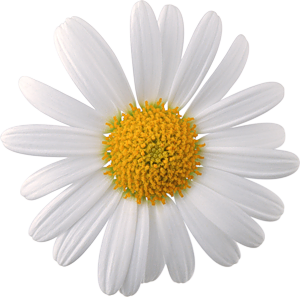